Non-Adherence and Low Drug Levels Impact Viral Outcomes 
in HIV-Infected Kenyan Youth
R Vreeman1,2,3, W Nyandiko3,4, AK DeLong5, M Scanlon1,2, A Manne5, A Ngeresa3, J Aluoch3, V Novitsky5, F Sang3, C Ashimosi, 3 S Ayaya3,4, E Jepkemboi3, M Orido3, A Chory1,2, JW Hogan3,5, R Kantor5 for the RESPECT (RESistance in a PEdiatric CohorT) Study
1Icahn School of Medicine at Mount Sinai, New York, NY, USA; 2Arnhold Institute for Global Health, New York, NY, USA; 3Academic Model Providing Access to Healthcare (AMPATH), Eldoret, Kenya; 4Moi University, Eldoret, Kenya; 5Brown University, Providence, RI, USA
ART Adherence 
By MEMS, 39% had <90% of doses taken on time at TP1 and 30% had <90% at TP2
Treatment interruptions were common, with 41% having at least one treatment interruption >48 hours at TP1 and 48% at TP2

Viral Failure. 
VF was 32% at TP1 and 19% at TP2
In 154 participants suppressed at TP1, 8% had VF at TP2
Among 73 VF at TP1, 42% had VF at TP2
MEMS 90-95% adherence was associated with less TP1 VF (OR 0.3; CI 0.1-0.8), compared to MEMS<80%
In TP1-suppressed participants, therapeutic TP2 drug levels were associated with less VF at TP2 (OR 0.1, CI 0.0-0.7)

Resistance and Mutations. 
Genotyping in VFs (n=60 at TP1) showed extensive drug resistance (95% at TP1; 93% at TP2) 
Low TP1 drug levels were associated with TP2 drug resistance accumulation (any new drug resistance mutation found in the genotype at TP2, not present at TP1) (OR 10.5, CI 1.0-107.2) 
MEMS adherence <90%, having any treatment interruption, and reported non-adherence were empirically associated with drug resistance accumulation, but statistical uncertainty was not conclusive [respective OR (CI): 3.4 (0.3-39.3); 5.5 (0.5-65.2); 1.8 (0.1-23.5)].
Background
In sub-Saharan Africa (SSA) settings, youth living with HIV rarely have comprehensive medication adherence monitoring or drug resistance genotyping. 
We longitudinally assessed medication adherence and its impact on viral outcomes in Kenyan youth.
Methods
Participants. Youth with perinatal HIV infection and ≤15 years at enrollment, on/initiating non-nucleoside reverse transcriptase inhibitor (NNRTI)-based 1st-line ART, and recruited in 2010-2014 at The Academic Model Providing Access to Health Care (AMPATH) in Kenya 
Study Design. 6-month prospective cohort study with assessments at: Time point 1 (TP1): 1-3 months and Time point 2 (TP2): 4-6 months 
Study Measures. 
Caregiver-reported adherence on validated questionnaire
NNRTI plasma levels 
Sub-therapeutic: nevirapine (NVP) <3.0 μg/mL, efavirenz (EFV) <1.0 μg/Ml
Therapeutic: NVP 3.0-7.6 μg/ml, EFV 1.0-4.0     μg/mL
Supra-therapeutic: NVP >7.6 μg/mL, EFV >4.0 μg/mL
MEMS electronic dose monitoring assessed % of on-time openings; interruptions with no bottle openings in ≥48 hours
Viral load with virologic failure (VF), defined as >1,000 copies/mL
Resistance testing done with Sanger sequencing for youth with VF. Subtyping and resistance interpretation performed using Stanford Database tools.
Data Analysis. Logistic and Poisson regression models assessed associations between adherence and NNRTI levels, and VF and number of NRTI/NNRTI mutations at both time points, adjusting for age, gender, CD4%, ART duration, and, for TP2, VF at TP1
Results
N = 227 Kenyan perinatally HIV-infected youth (Table 1)
Youth had high levels of non-therapeutic drug levels, non-adherence, viral failure and drug resistance (Table 2)
Table 1. Study Participants’ Baseline Characteristics
Table 2. Adherence and Resistance Outcomes
Conclusions
Extensive non-adherence, VF and DR were seen in Kenyan youth with HIV, outcomes assumed - but seldom documented - in SSA. 
Comprehensively-assessed poor adherence was associated with longitudinal VF and DR accumulation, highlighting an urgent need for monitoring and interventions to sustain long-term ART success in this vulnerable population.
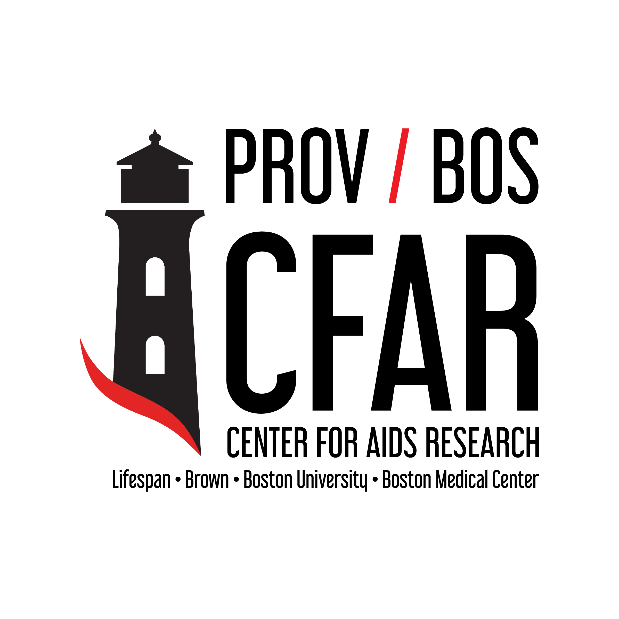 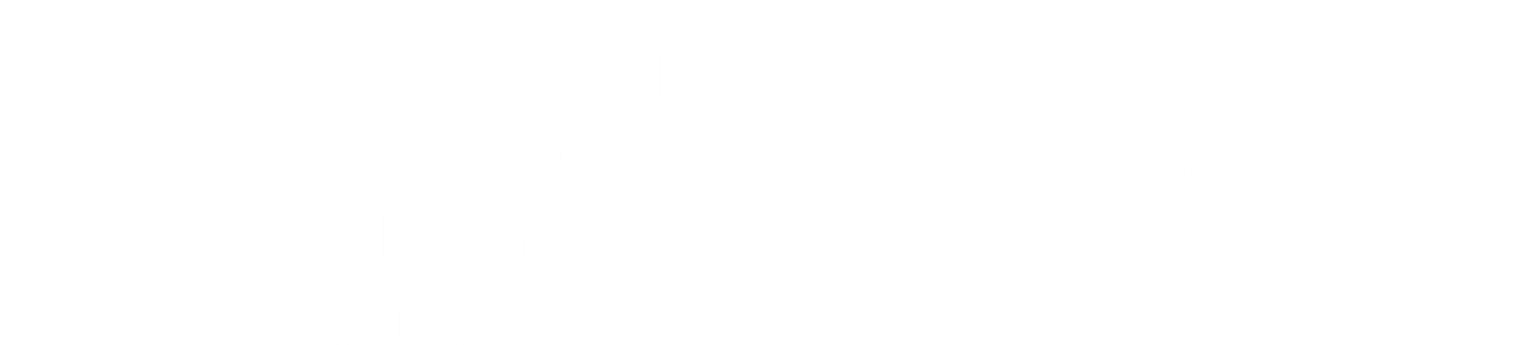 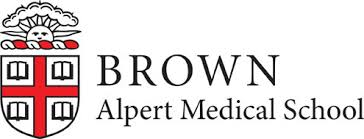 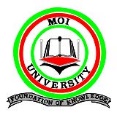 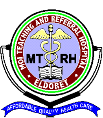 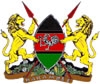 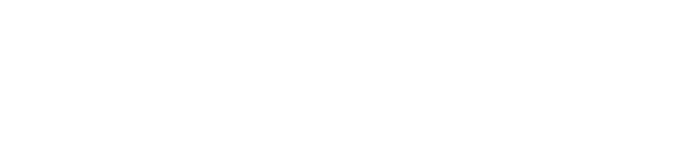